PROPUESTA METODOLÓGICA  DE  GESTIÓN DE RIESGOS  TECNOLÓGICOS  PARA EMPRESAS  DEL  SECTOR  DE  LAS TELECOMUNICACIONES.
Maestría en Evaluación y Auditoría de Sistemas Tecnológicos II
AUTORES:
Ing. Rubén Fernández.
Ing. Nelson Monteros.

TUTOR:
Ing. Paulo Bermeo
Noviembre 2014
Planteamiento del problema
No existe un panorama global sobre el nivel y madurez con el cual las TELCO locales afrontan o están preparadas en sus procesos de administración de riesgos tecnológicos.
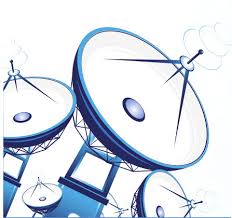 Heterogeneidad de las empresas de telecomunicaciones tanto en infraestructura, servicios y cobertura; cuyo negocio principal depende directamente de las TICs.
Control a los ISP en Ecuador no está orientado hacia los procesos internos de estas empresas o a las políticas que tengan implementadas.
Formulación del problema
¿Cuál es el nivel de gestión de riesgos en las empresas proveedoras de servicios de Internet en la ciudad de Quito?
¿En términos de TI una empresa del sector corre un alto riesgo si no define una metodología para la gestión del riesgo informático?
¿En qué medida, disponer de una propuesta metodológica contribuiría a la gestión de riesgos tecnológicos?
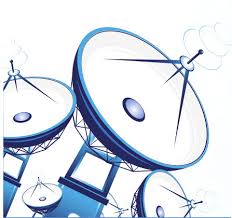 OBJETIVO GENERAL
Elaborar una propuesta metodológica de gestión del riesgo tecnológico para empresas del sector de las telecomunicaciones dedicadas a la provisión del servicio de Internet (ISP).
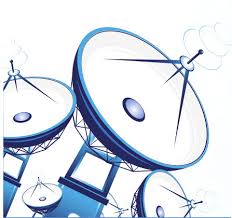 OBJETIVOS ESPECIFICOS
Determinar el nivel con el que se administran los riesgos tecnológicos en ISP en el D. M. Quito
Desarrollar una metodología de gestión de riesgos (necesidad y escenario local).
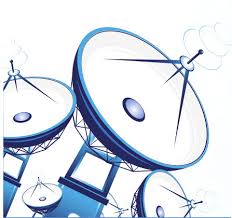 Aplicar la metodología de gestión de riesgos sobre un caso de estudio: ISP.
Presentar recomendaciones y estrategias al ISP para administración de sus riesgos tecnológicos.
HIPÓTESIS
La aplicación de la propuesta metodológica de gestión de riesgos tecnológicos permite contar con indicadores para minimizar los riesgos tecnológicos.
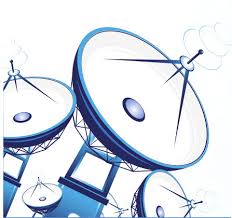 OPERACIONALIZACIÓN DE VARIABLES
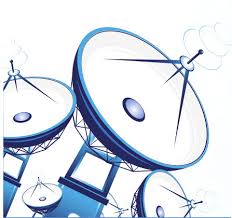 CULTURA DE ADMINISTRACIÓN DE RIESGOS TECNOLÓGICOS EN EMPRESAS ISP DE LA CIUDAD DE QUITO
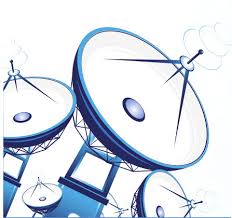 MODELO DE MADUREZ
Empresas ISP de la ciudad de Quito
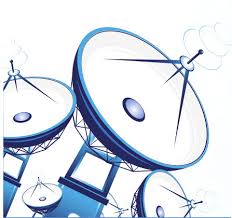 Metodología de COBIT
Niveles de Madurez
0 - 5
Herramienta de investigación: encuesta
[Speaker Notes: EMPRESAS ISP: 
Introducción de la cultura
Encuestas a personal técnico encargado de seguridad
Empresas obtenidas de la SUPERTEL
Muestra (57) ISP en Quito

METODOLOGÍA COBIT
 Basado en COBIT que brinda un marco de niveles de madurez.]
ESCALA DE NIVEL DE MADUREZ
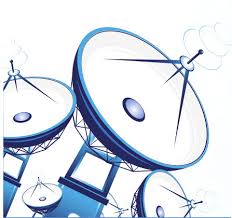 MODELO DE MADUREZ
Políticas y prácticas de Gerencia de Riesgos
El presente modelo está orientado a indagar en cinco aspectos representativos.
Comunicación
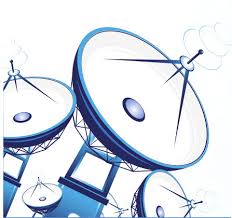 ASPECTOS A CONSIDERAR
Amenazas y Riesgos
Herramientas y Tecnología
Gobierno y Control
MODELO DE MADUREZ DE GESTIÓN DE RIESGOS TECNOLÓGICOS
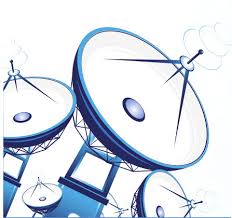 Tabulación
DIAGRAMA DE RADAR
MODELO DE MADUREZ
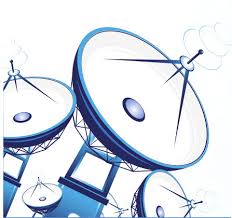 Empresas
CONCLUSIÓN
Se determina que la gestión de riesgos tecnológicos en empresas proveedoras de Internet (ISP) de la ciudad de Quito no se encuentra implementada en el nivel y madurez con el que se requeriría en una organización cuyo objetivo primordial del negocio depende directamente de la tecnología.
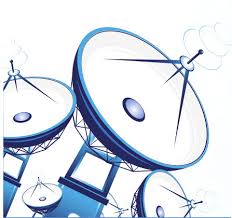 PROPUESTA METODOLÓGICA PARA GESTIONAR RIESGOS TECNOLÓGICOS
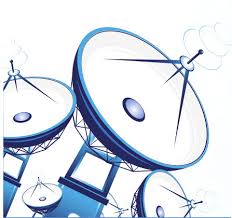 FASES
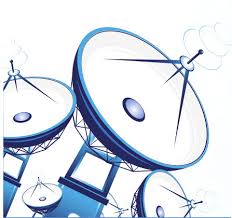 FASE 1. ESTABLECIMIENTO DEL CONTEXTO
Misión, Visión.
Objetivos estratégicos.
Organigrama.
Posicionamiento.
Exigencias.
(…)
Tarea
EC1.1
Revisión / Análisis
SITUACIÓN ACTUAL DE LA EMPRESA
Actividad EC1 PLANIFICACIÓN
Plan estratégico de la empresa
Mapa de procesos
Políticas de seguridad
Gestión administrativa
Determinación del alcance
ALCANCE
Tarea
EC1.2
DISPONIBILIDAD RECURSOS
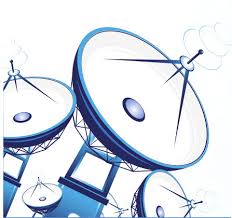 Tarea
EC1.3
Definición del Plan de Trabajo
PLAN  DE TRABAJO
Actividad EC2 
APROBACIÓN
Presentación
Análisis DTI
PLAN  DE TRABAJO
Tarea
EC2.1
APROBACIÓN DTI
ALCANCE
Presentación
Análisis GERENCIA
Tarea
EC2.2
APROBACIÓN DE LA GERENCIA
Actividad EC3 
COMUNICACIÓN
Presentación - Comunicación
PLAN  DE TRABAJO
Tarea
EC3.1
CONOCIMIENTO Y APOYO DE LOS INVOLUCRADOS
APROBACIÓN DE LA GERENCIA
FASE 2. ANÁLISIS DE RIESGOS
Actividad AR1 IDENTIFICACIÓN DE RIESGOS
ACTIVOS PARA GESTIÓN DE RIESGOS
ALCANCE
a
Identificación de activos
Tarea
AR1.1
COMPONENTES Y PROPIETARIOS
b
PROCESOS RELACIONADOS CON ACTIVOS
UBICACIÓN/FUNCIÓN DE COMPONENTES
Identificación de amenazas
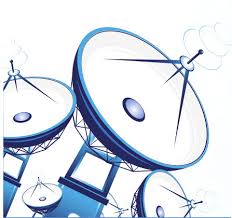 LISTA DE AMENAZAS:
TIPO Y ORIGEN
AMENAZAS: Propietarios, usuarios, incidentes.
c
Tarea
AR1.2
CONTROLES
Identificación de controles existentes
ESTADO DE IMPLEMENTACIÓN DE CONTROLES
d
Tarea
AR1.3
PLANES DE TRATAMIENTO
a
b
c
Identificación de vulnerabilidades
e
Tarea
AR1.4
d
VULNERABILIDADES
FASE 2. ANÁLISIS DE RIESGOS
Actividad AR2 ESTIMACIÓN DE RIESGOS
Estimación de riesgo
Tarea
AR2.1
METODOLOGÍA
CUALITATIVA / CUANTITATIVA
PLAN DE TRABAJO
a
b
Valoración de incidentes (Probabilidad)
Tarea
AR2.2
PROBABILIDAD DE UN ESCENARIO DE INCIDENTE
c
d
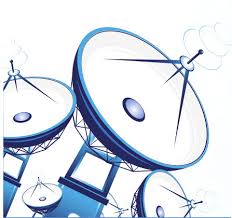 e
Valoración de las consecuencias (Impacto)
LISTA DE AMENAZAS:
TIPO Y ORIGEN
LISTA DE CONSECUENCIAS (VALORADA)
Tarea
AR2.3
PROBABILIDAD DE UN ESCENARIO DE INCIDENTE
Estimación del riesgo
PROBABILIDAD vs IMPACTO
RIESGOS VALORADOS
Tarea
AR2.4
LISTA DE CONSECUENCIAS
(VALORADA)
FASE 3. EVALUACIÓN DE RIESGOS
Actividad ER1 EVALUACIÓN Y PRIORIZACIÓN DE RIESGOS
RIESGOS VALORADOS
Evaluación / Priorización
Tarea
ER1.1
RIESGOS PRIORIZADOS
CRITERIOS DE EVALUACIÓN
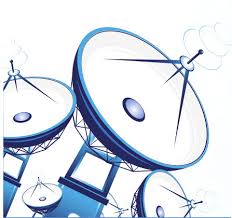 FASE 4. TRATAMIENTO DE RIESGOS
Actividad TR1 TRATAMIENTO DE RIESGOS
OPCIONES DE TRATAMIENTO:

  Reducción del riesgo.
  Aceptación del riesgo.
  Evitación del riesgo.
  Transferencia del riesgo.
Tarea
TR1.1
PLANES PARA TRATAMIENTO DE RIESGOS
RIESGOS PRIORIZADOS
APLICACIÓN
Empresa de la ciudad de Quito
Alcance – lo que involucra en el proceso.
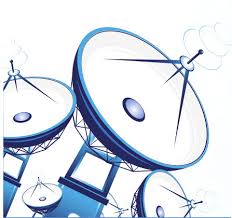 Metodología cualitativa para la gestión del riesgo.
Información de la situación actual de la empresa para cada fase.
APLICACIÓN.


 FASE 1. ESTABLECIMIENTO DEL CONTEXTO
Misión, Visión.
Objetivos estratégicos.
Organigrama.
Posicionamiento.
Exigencias.
(…)
Revisión / Análisis
SITUACIÓN ACTUAL DE LA EMPRESA
Actividad EC1 PLANIFICACIÓN
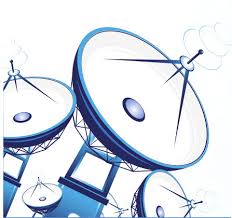 Plan estratégico de la empresa
Mapa de procesos
Políticas de seguridad
Gestión administrativa
Determinación del alcance
ALCANCE
DISPONIBILIDAD RECURSOS
Definición del Plan de Trabajo
PLAN  DE TRABAJO
Ver Plan de Trabajo
APLICACIÓN.


 FASE 2. ANÁLISIS DE RIESGOS
Actividad AR1 IDENTIFICACIÓN DE RIESGOS
ACTIVOS PARA GESTIÓN DE RIESGOS
ALCANCE
a
Identificación de activos
Anexo
COMPONENTES Y PROPIETARIOS
b
PROCESOS RELACIONADOS CON ACTIVOS
UBICACIÓN/FUNCIÓN DE COMPONENTES
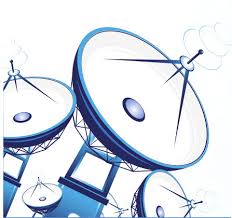 Identificación de amenazas
LISTA DE AMENAZAS:
TIPO Y ORIGEN
AMENAZAS: Propietarios, usuarios, incidentes.
c
Anexo
CONTROLES
Identificación de controles existentes
ESTADO DE IMPLEMENTACIÓN DE CONTROLES
d
PLANES DE TRATAMIENTO
a
b
c
Identificación de vulnerabilidades
e
d
VULNERABILIDADES
APLICACIÓN.


 FASE 2. ANÁLISIS DE RIESGOS
Actividad AR2 ESTIMACIÓN DE RIESGOS
Estimación de riesgo
METODOLOGÍA
CUALITATIVA / CUANTITATIVA
PLAN DE TRABAJO
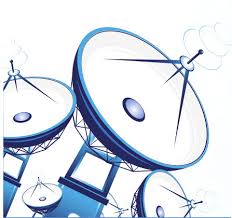 a
b
Valoración de incidentes (Probabilidad)
PROBABILIDAD DE UN ESCENARIO DE INCIDENTE
Escalas
c
d
e
Valoración de las consecuencias (Impacto)
LISTA DE AMENAZAS:
TIPO Y ORIGEN
LISTA DE CONSECUENCIAS (VALORADA)
Escalas
PROBABILIDAD DE UN ESCENARIO DE INCIDENTE
Estimación del riesgo
PROBABILIDAD vs IMPACTO
RIESGOS VALORADOS
Anexo
LISTA DE CONSECUENCIAS
(VALORADA)
APLICACIÓN.


 FASE 3. EVALUACIÓN DE RIESGOS
Actividad ER1 EVALUACIÓN Y PRIORIZACIÓN DE RIESGOS
RIESGOS VALORADOS
Evaluación / Priorización
RIESGOS PRIORIZADOS
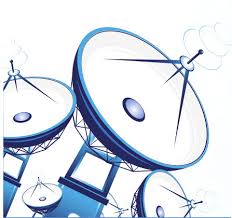 CRITERIOS DE EVALUACIÓN
Anexo
FASE 4. TRATAMIENTO DE RIESGOS
Actividad TR1 TRATAMIENTO DE RIESGOS
OPCIONES DE TRATAMIENTO:

  Reducción del riesgo.
  Aceptación del riesgo.
  Evitación del riesgo.
  Transferencia del riesgo.
PLANES PARA TRATAMIENTO DE RIESGOS
RIESGOS PRIORIZADOS
Anexo
APLICACIÓN
RIESGOS VALORADOS Y PRIORIZADOS
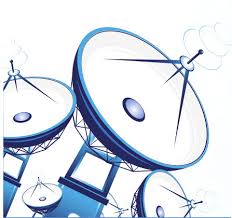 RESULTADOS OBTENIDOS
CONTROLES RECOMENDADOS
RIESGOS RESIDUALES
RESULTADOS DE LA APLICACIÓN DE LA PROPUESTA METODOLÓGICA
Niveles de riesgos residuales actuales
NRRA
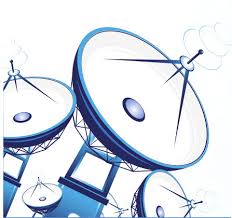 Efectividad de los controles
Implementación controles
Niveles de riesgos residuales netos
NRRN
NRRN < NRRA
Niveles Riesgo Residual “Neto”    <    Niveles Riesgo Residual “Actual”
RESULTADOS DE LA APLICACIÓN DE LA PROPUESTA METODOLÓGICA
- Automatizados
- Manuales
Automatización
Efectividad de los controles
- Preventivos
 Detectivos
 Correctivos
Naturaleza
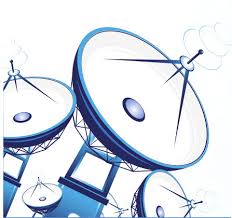 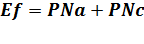 Anexo
Donde, 
Ef: Efectividad de control.
PNa: Ponderación nivel de automatización.
PNc: Ponderación naturaleza del control.
RESULTADOS DE LA APLICACIÓN DE LA PROPUESTA METODOLÓGICA
El Riesgo residual corresponde a la relación entre “el grado de manifestación de los riesgos inherentes y la gestión de mitigación de riesgos establecida por la administración”.  (SIGWEB, Chile).
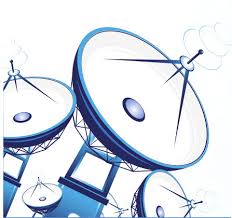 Riesgo Residual
Riesgo Residual Neto NRRN
Riesgo Inherente
Riesgo Residual Actual NRRA
Gestión de riesgos
Efectividades control Ef
NRRN = NRRA  /  Ef
Anexo
RESULTADOS DE LA APLICACIÓN DE LA PROPUESTA METODOLÓGICA
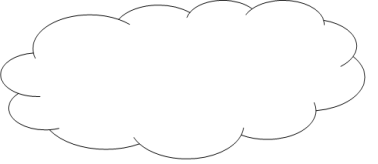 FASE 1
ESTABLECIMIENTO DEL CONTEXTO
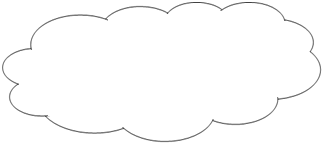 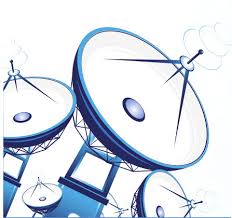 FASE 2
ANÁLISIS DE RIESGOS
PROBABILIDAD
IMPACTO
P  x  I
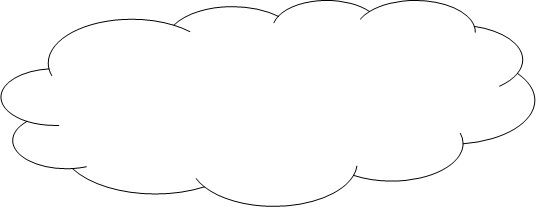 Riesgos priorizados
FASE 3
EVALUACIÓN DE RIESGOS
HIPÓTESIS: “La aplicación de la propuesta metodológica de gestión de riesgos tecnológicos permite contar con indicadores para minimizar los riesgos tecnológicos.”.
INDICADORES
RESPUESTAS. 
Formulación del problema.
El nivel de gestión de riesgo en las empresas proveedoras del servicio de Internet en la ciudad de Quito se mide a través de un diagrama de madurez.
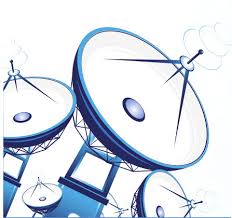 Una empresa corre alto riesgo si no define una metodología, como se demuestra en la aplicación de la propuesta metodológica planteada, por cuanto sin una metodología fijada, la empresa posee riesgos de nivel alto (Score: 4).
La propuesta metodológica planteada genera indicadores para la toma de decisiones de control. La contribución a la gestión de riesgos tecnológicos se refleja en la medida en que los riesgos residuales netos (finales) resultan menores a los riesgos residuales actuales (iniciales).
CONCLUSIONES
El grado de madurez con el cual los ISP de la ciudad de Quito administran sus riesgos tecnológicos se encuentra por debajo de un valor que pueda considerarse “Administrable”.
La propuesta metodológica desarrollada se ajusta al escenario local. Emplea procedimientos de estimación de riesgos acorde al deficiente nivel de madurez encontrado.
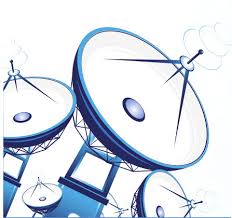 La propuesta metodológica planteada se aplicó en una empresa ISP representativa de la ciudad de Quito. Permite la demostración de la hipótesis trazada usando datos e información real de la situación actual de dicha empresa.
Sobre la base de LISTA DE RIESGOS PRIORIZADOS obtenida para la empresa del caso de estudio, se recomendaron controles que contribuyen a la gestión de riesgos tecnológicos
GRACIAS…
VALORACIÓN DE LA PROBABILIDAD
Volver
VALORACIÓN DEL IMPACTO
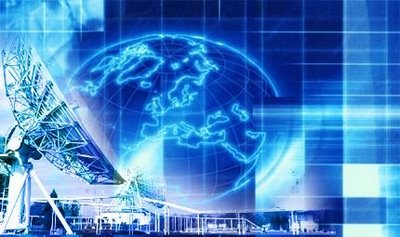 Volver
> 5000 ABONADOS
Volver